ECE 424 Embedded Systems Design
Lecture 8 & 9 & 10: 
Embedded Processor Architecture
Chapter 5
Ning Weng
Introduction
Concepts with processor within SOC
Focus on 32 bit
Large data set, high performance and complex applications 
Basic execution environment
Application binary interface
Instruction classes
Interrupts
Memory mapping and protection
Memory hierarchy
Ning Weng
ECE 424
2
Basic Execution Environment
ARM and PowerPC 
Generalized Registers

Intel
Segment Registers
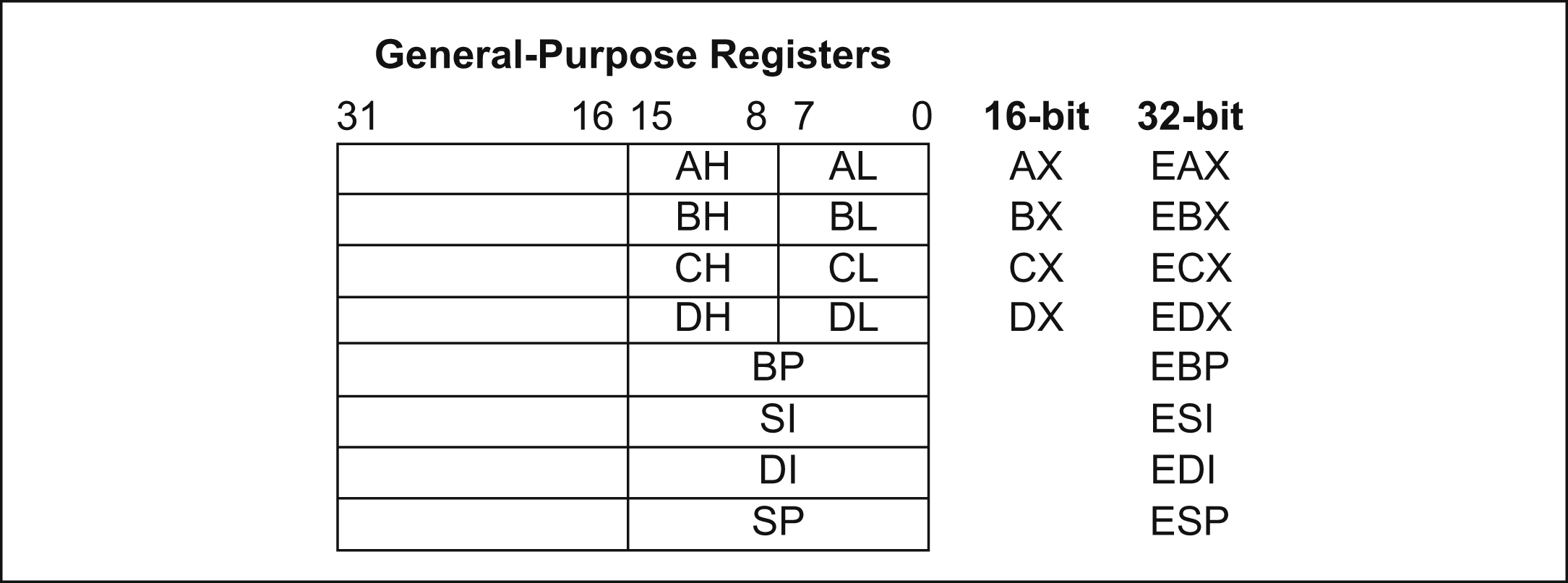 Ning Weng
ECE 424
3
Basic Execution environment
Instruction Pointer
Program counter maintained by the CPU
ARM vs. Intel
ARM allows direct modification
Intel uses Extended Instruction Pointer (EIP)
Flags
Status Flags
ADD, SUB, and MUL
Additional bit flags
Information for the programmer and OS.
Ning Weng
ECE 424
4
Basic Execution environment
Stack Pointer
Program stacks are created in system memory
Store local variables, allocate storage, pass function arguments

Base Pointer
Allows a program to manage the function calling hierarchy on the stack.
Memory Dump
Also known as frame pointer
Ning Weng
ECE 424
5
Execution Environment
Ning Weng
ECE 424
6
Privilege Levels
Different levels are provided for security and resource access control
Highest privilege (0) for OS and lowest privilege (3) for user programs
Helps manage system resources
Level 0
Linux – Kernel Mode
Windows – Ring 0
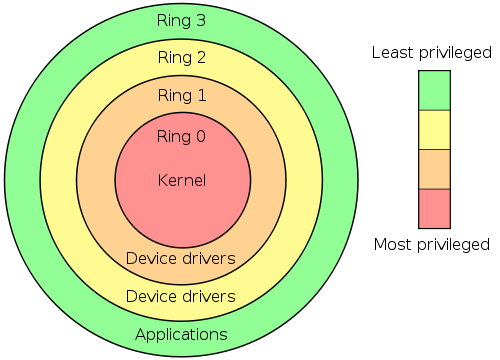 Ning Weng
ECE 424
7
Processor Specifics
Intel specific CPUID instruction
Instructions to display the feature set of a processor
Helps in performance tuning
Example
Linux command /cat/proc/cpuinfo utilizes CPUID instruction
RDTSC
Returns the maximum number of ticks at maximum processor frequency
Very accurate
Ning Weng
ECE 424
8
Application Binary Interface
Describes the low-level interface between an application and the operating system
Useful for debugging
Ning Weng
ECE 424
9
Processor Instruction Classes
Immediate Operands
MOV EAX, 00
Register Operands
Source/Destination can be almost any register (RISC)
Memory Operands
MOV [EBX], EAX
Data Transfer Instructions
MOVNTI
Ning Weng
ECE 424
10
Processor Instruction Classes
Arithmetic Instructions
ALU
Binary Operations
Decimal Operations
Logical Operations
AND, OR, XOR, NOT
Shift Rotate Operations
Bit/Byte Operations

Tables on page 116-117
Ning Weng
ECE 424
11
Branch and Control Flow Instructions
Needed to control the flow of a program’s execution
Examples
Jmp, LOOP, CALL, RET
Ning Weng
ECE 424
12
SIMD Instructions
Single Instruction Multiple Data
Intel SSE
Used to optimize:
Speech recognition algorithms
Video display and capture routines
3D graphics
Encryption algorithms
In theory, the speed up is 75% over SISD instructions
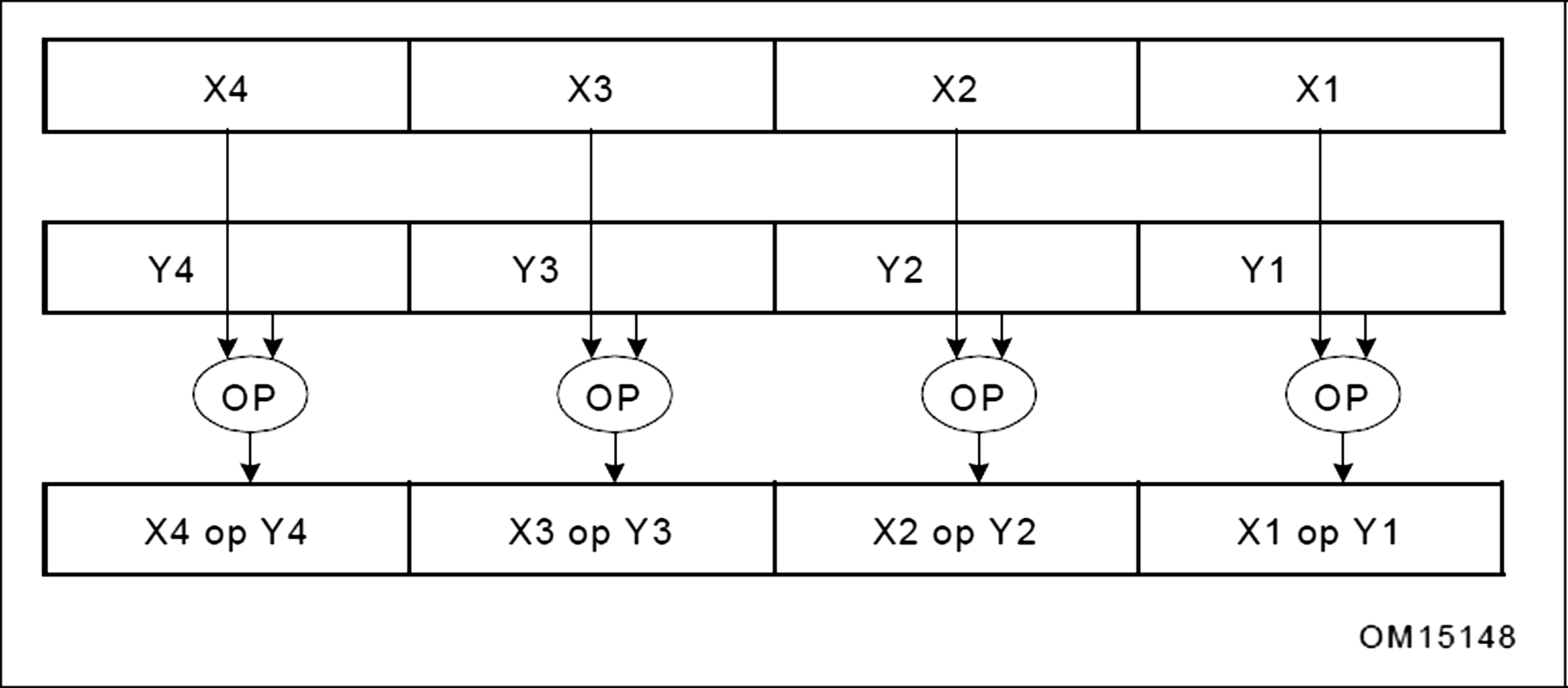 Ning Weng
ECE 424
13
Exception/Interrupt Sources
Ning Weng
ECE 424
14
Vector Table Structure
PowerPC and ARM
Look up vector table using software
Intel
Processor itself identifies fault without software
Segment Selector
Selects segment from descriptor table
Segment Offset
Produces the linear address
Privilege Level
Set to zero
Ning Weng
ECE 424
15
Interrupt Descriptor Dereferencing
Ning Weng
ECE 424
16
Masking Interrupts
Exception frame
Format of saved interrupt/exception data
Masking Interrupts
Pros
Disable during parallel pointer operations
Cons
Can be processed by other hardware threads
Degrades system performance
Ning Weng
ECE 424
17
Stack Frames
Ning Weng
ECE 424
18
Components of Interrupt Latency
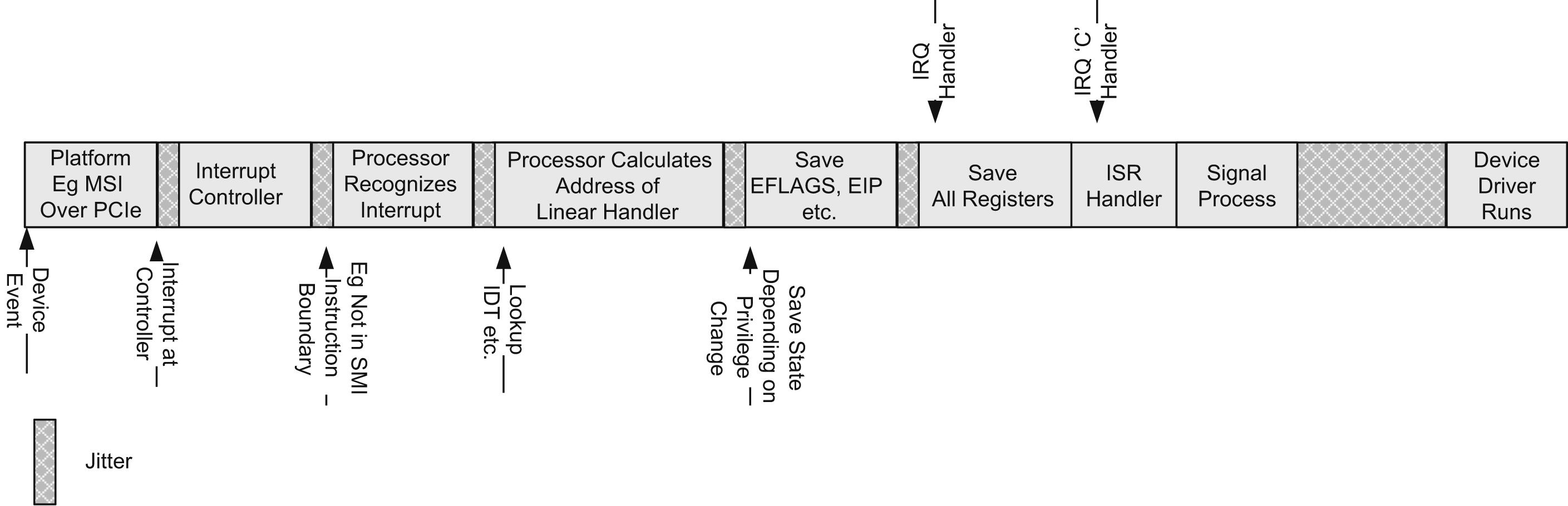 Ning Weng
ECE 424
19
Memory Mapping andProtection
Memory Protection Unit (MPU)
Defines valid parts of the system memory map and access control
Regulates cacheable memory regions
Memory Management Unit (MMU)
Protection and fine-grained address translation between linear/virtual and physical address
A building block of a virtual memory system
Allows OS to overcommit memory on applications by moving data from and to disks via scheme paging
Paging increasing memory efficiency by moving infrequently-used part of programming working memory from RAM to disk.
The unit of transfer is a fixed-sized called page
Page fault: thousand of cycles, not used for embedded systems
Ning Weng
ECE 424
20
Address Translation
Ning Weng
ECE 424
21
Memory Hierarchy
CPU Stalls
Often caused on read operations
Write buffering to avoid write stalls
Logic Gate Memory
Buffering
Static RAM (SRAM)
Access time: 1-2 CPU Core Clocks
Dynamic RAM (DRAM)
100 ns
Mass Storage
Very Slow, 1000s cycles
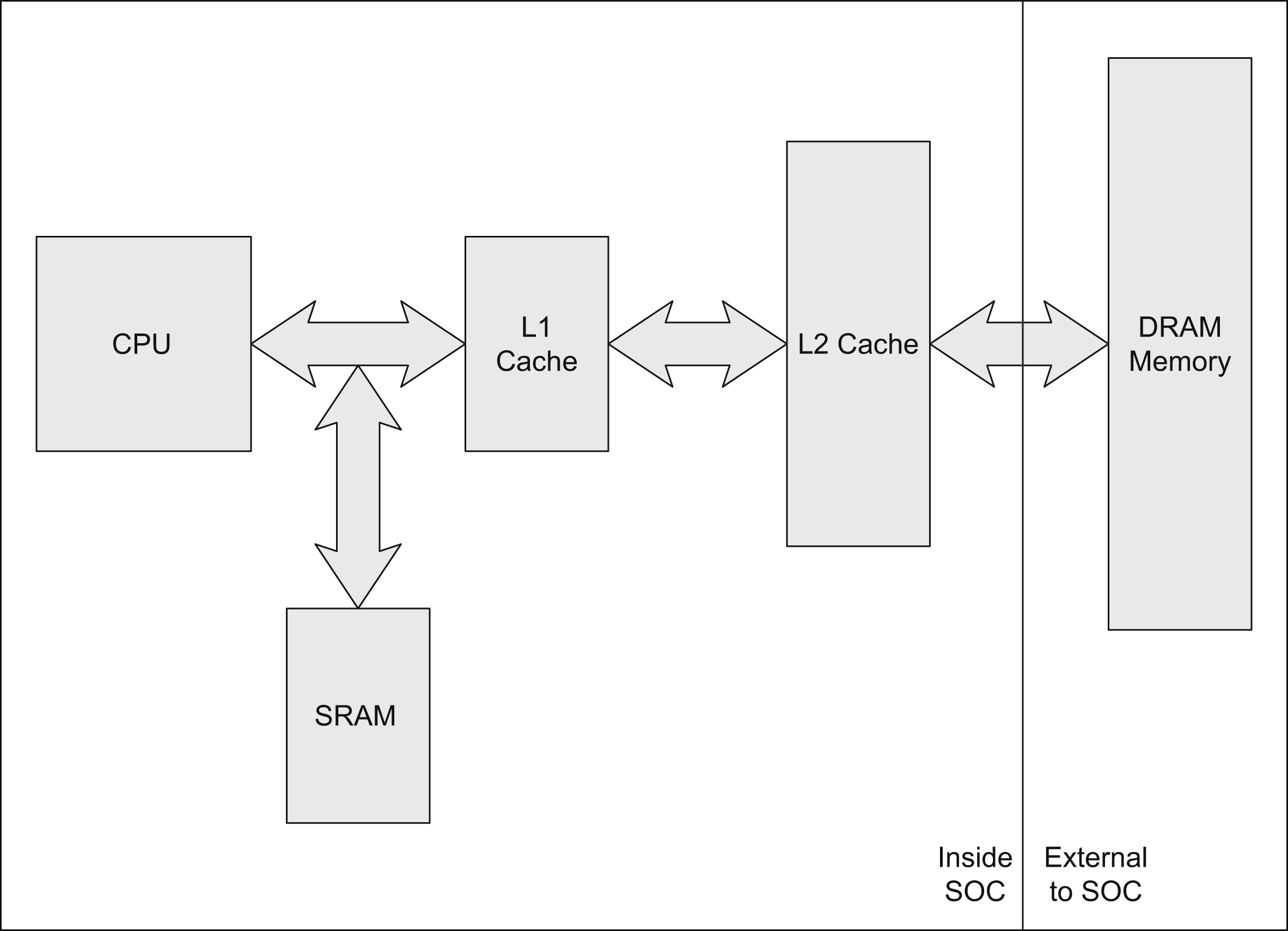 Ning Weng
ECE 424
22
Cache Hierarchy
Temporal locality
If a memory location was accessed then it is likely to be accessed again soon
Spatial locality
A program is likely to access a memory address close to the current access
Hierarchy
CPU -> L1 -> L2
L2 is slower as it is larger, and farther away
Cache allocation
Evicts data based on a missed memory read
Ning Weng
ECE 424
23
Six-Way Set Associative 24K
Ning Weng
ECE 424
24
Cache Coherency
Ensures that content from peripherals is correct
Responsibility of drivers
Snoop Cycles
Processor snoops during memory transactions
Cache Flushing
Simplifies software development and debugging
Multicore Processors use MESI to share cache data
Ning Weng
ECE 424
25
MESI
(Modified, Exclusive, Shared, Invaled)
Stands for the different states of cache
MESI is widely popular in muliprocessor designs such as:
Intel architectures, ARM11 and ARM Cortex-A9 MPCores
Ning Weng
ECE 424
26
System Bus
Bus Addresses
PCIe offers direct memory access to the system memory
Create addresses that relate to a physical system address
Device drivers convert virtual addresses to physical addresses
Intel PCIe bus is 1:1 with the physical addresses
SoC’s however require a translation
System Bus Interface
Front Side Bus (FSB)
Connects CPU and Memory Controller Hub
Ning Weng
ECE 424
27
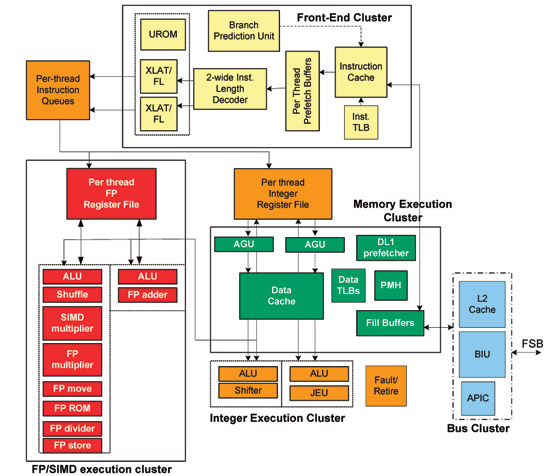 Ning Weng
ECE 424
28
Summary
Concepts with processor within SOC
Basic execution environment
Application binary interface
Instruction classes
Interrupts
Memory mapping and protection
Memory hierarchy
Ning Weng
ECE 424
29